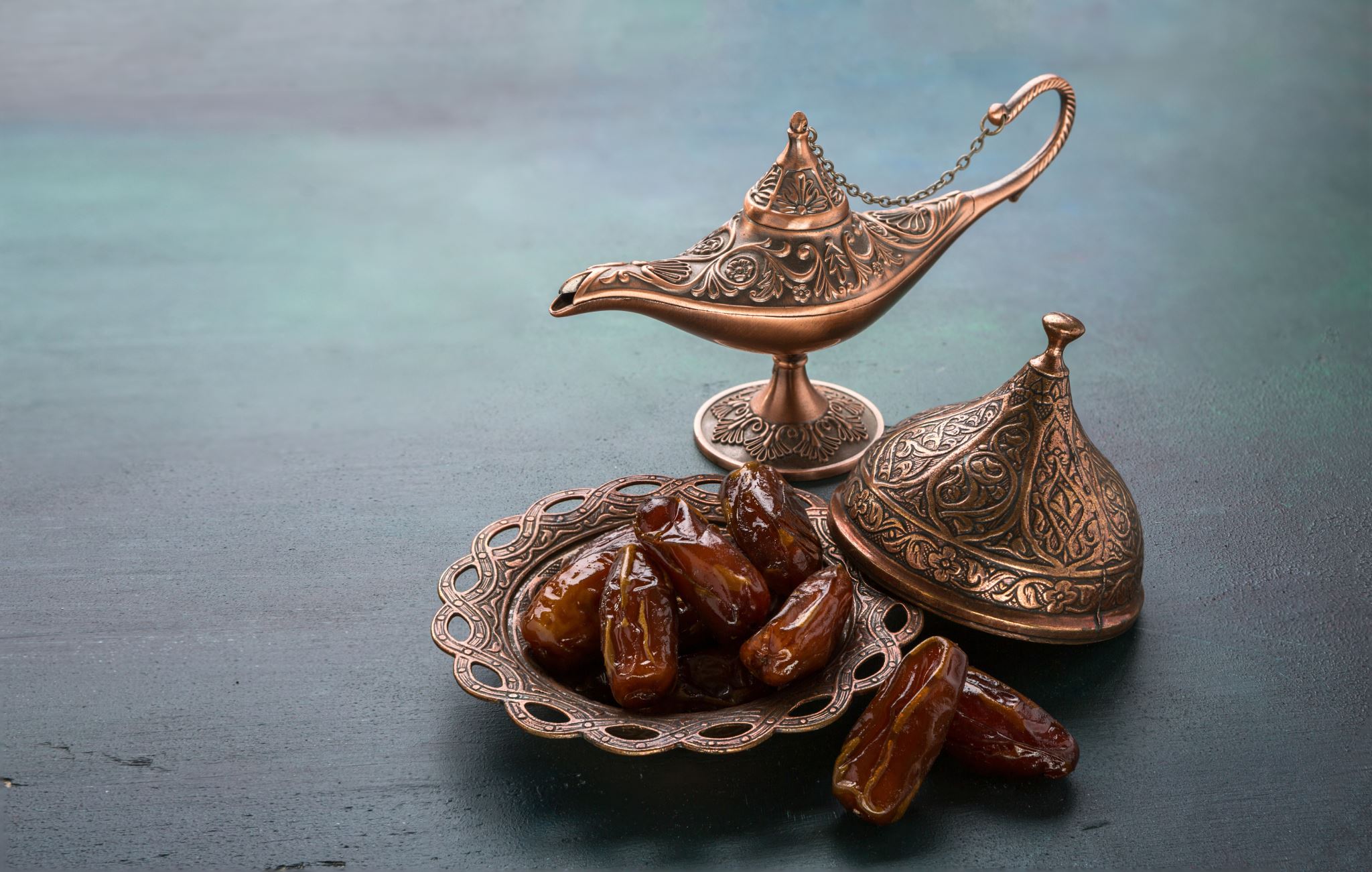 Bringing Forward CCT Dates
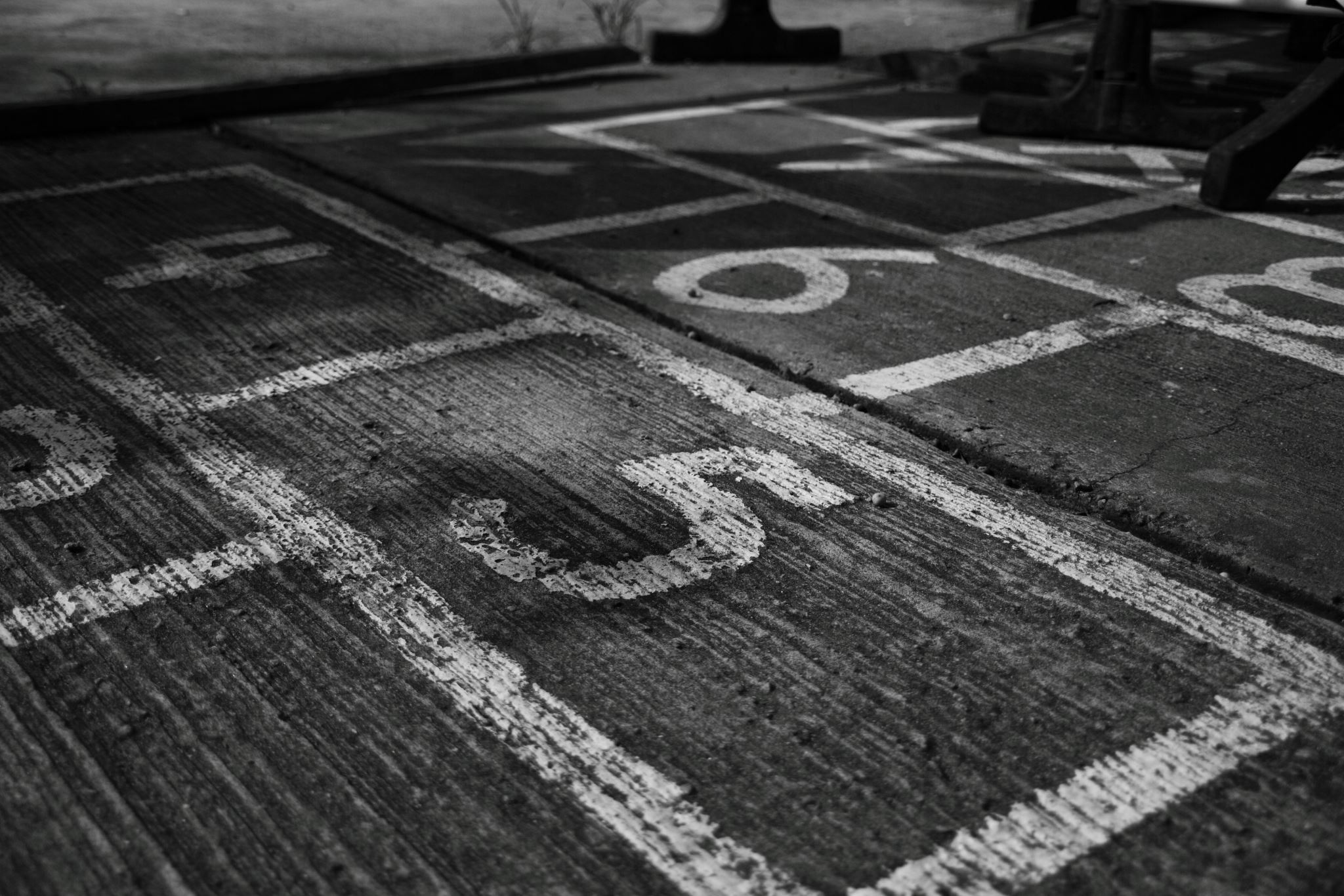 Background
GP training already short (Average time to completion 3.6y)
GMC now recognising that training capability based
COPMED Paper – “Bringing Forward Programme Completion Dates” (2024)
Overarching Principles
[Speaker Notes: Trajectory – Must be on track to achieve everything. Contractual obligations – Notice periods. ES will receive full support when they have doubts regarding early CCT. Dual CCT – Already a shortened programme.]
Process
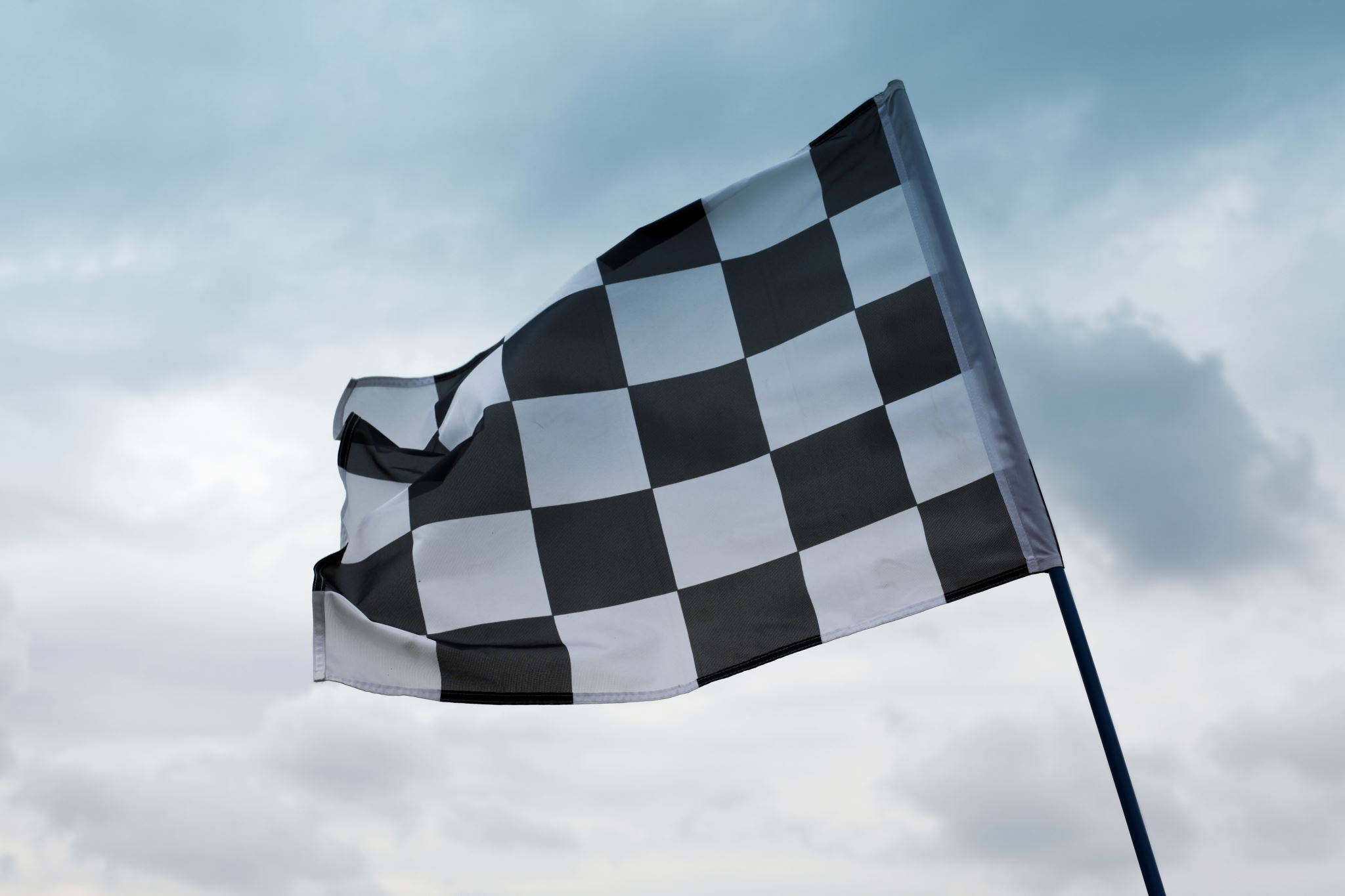 Trainee Flags Intention to Bring Forward CCT Date
Must be done by 27 months of training
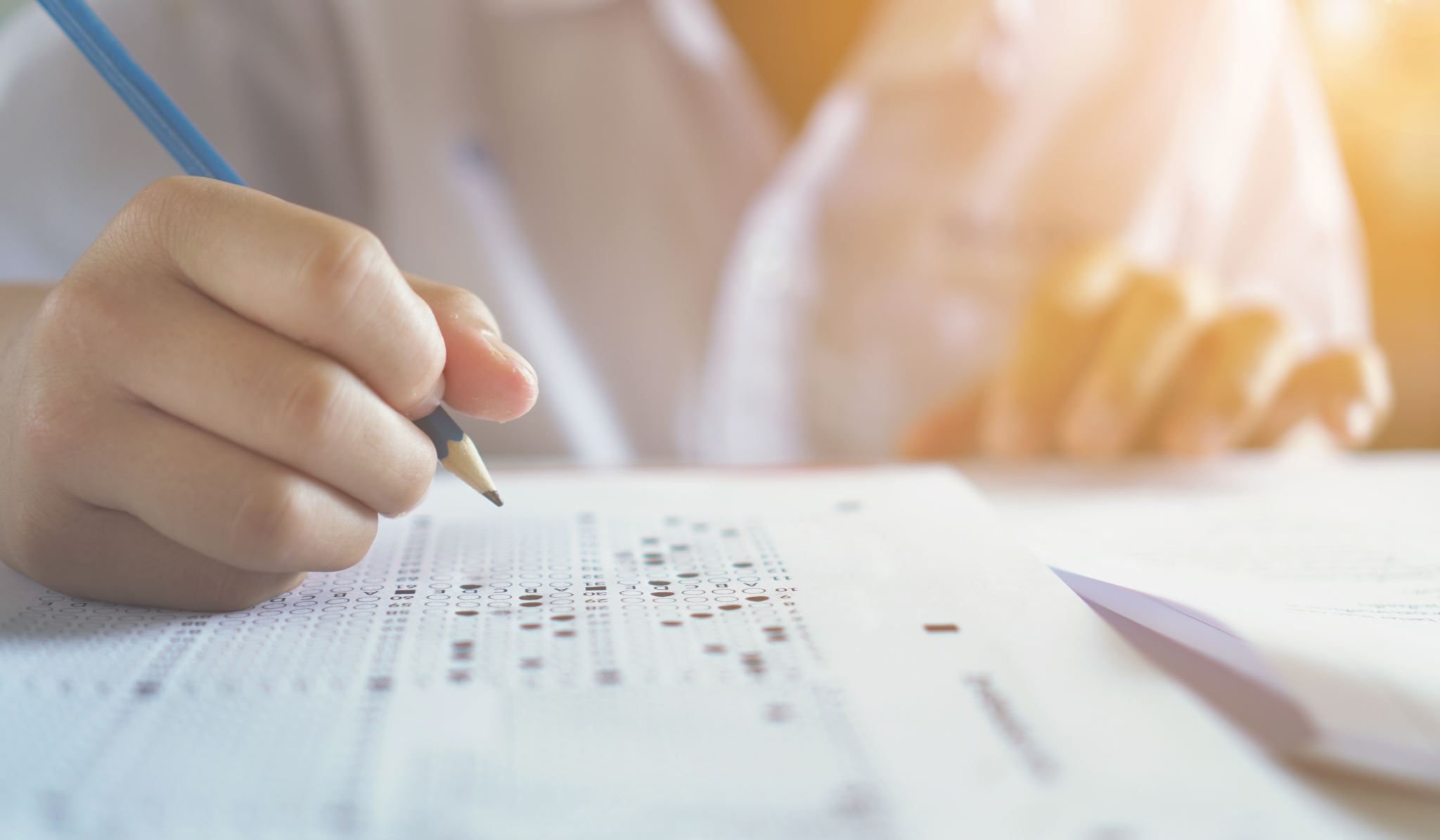 ES Discusses Whether Educational Trajectory Supports Early CCT
If in agreement enter educator note and send a letter to central assessment team requesting a central ARCP panel
If not in agreement document reasons within the educator notes
PCS will support the judgement of the educator
ES Discusses Whether Educational Trajectory Supports Early CCT
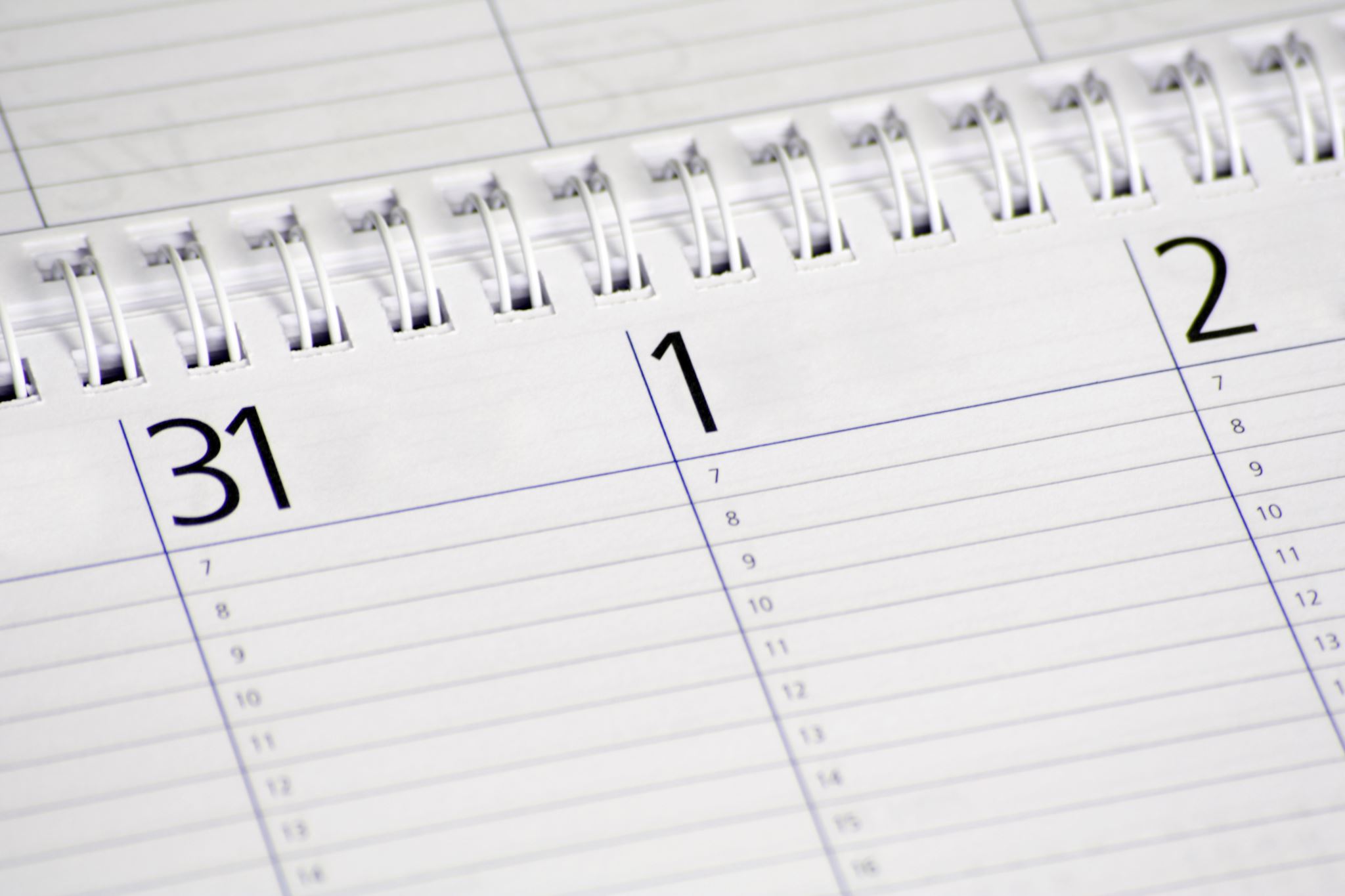 Date Set for Central ARCP Panel
An ARCP can only happen once a trainee has passed BOTH national summative examinations
Should ordinarily be between 27 and 29 months
FULL ESR 2 weeks in advance of the ARCP panel
[Speaker Notes: To allow for notice periods and NPL]
ARCP Panel Assesses Whether CCT May be Brought Forward
The trainee has passed both of their national summative examinations.
The most recent ESR states that they are competent/excellent in at least 10 of the 13 professional capabilities and meeting expectations in the others.
There should be no deficit in workplace-based assessments (Clinical Observation Tool, Clinical Assessment Tool, Clinical Case Reviews). Clinical Case Reviews must relate to actual clinical encounters.
There must be evidence of exposure within traditional out of hours.
The Quality Improvement Project should have been completed.
They must have a satisfactory Patient Satisfaction Questionnaire and Multi-Source Feedback for their ST3 phase.
ARCP Panel Assesses Whether CCT May be Brought Forward
There should be a learning event analysis for each phase of training.
They must have completed all the mandatory Clinical Examination and Procedural Skills and a range of others. All of these should be graded as being able to perform competently without needing supervision. 
The most recent ARCP panel outcome must be an outcome 1.
There must not be any outstanding revalidation concerns.
They cannot be applying for a dual CCT in Public Health and GP.
Academic fellows may be eligible but the reduction in training time needs to come from the clinical component and not the academic component. They MUST have spent time in GP.
The ARCP Decision is Final and may NOT be Appealed
Once Agreed Maximum Reduction is to 32 Months WTE Equivalent
Once Agreed Maximum Reduction is to 33 Months WTE Equivalent
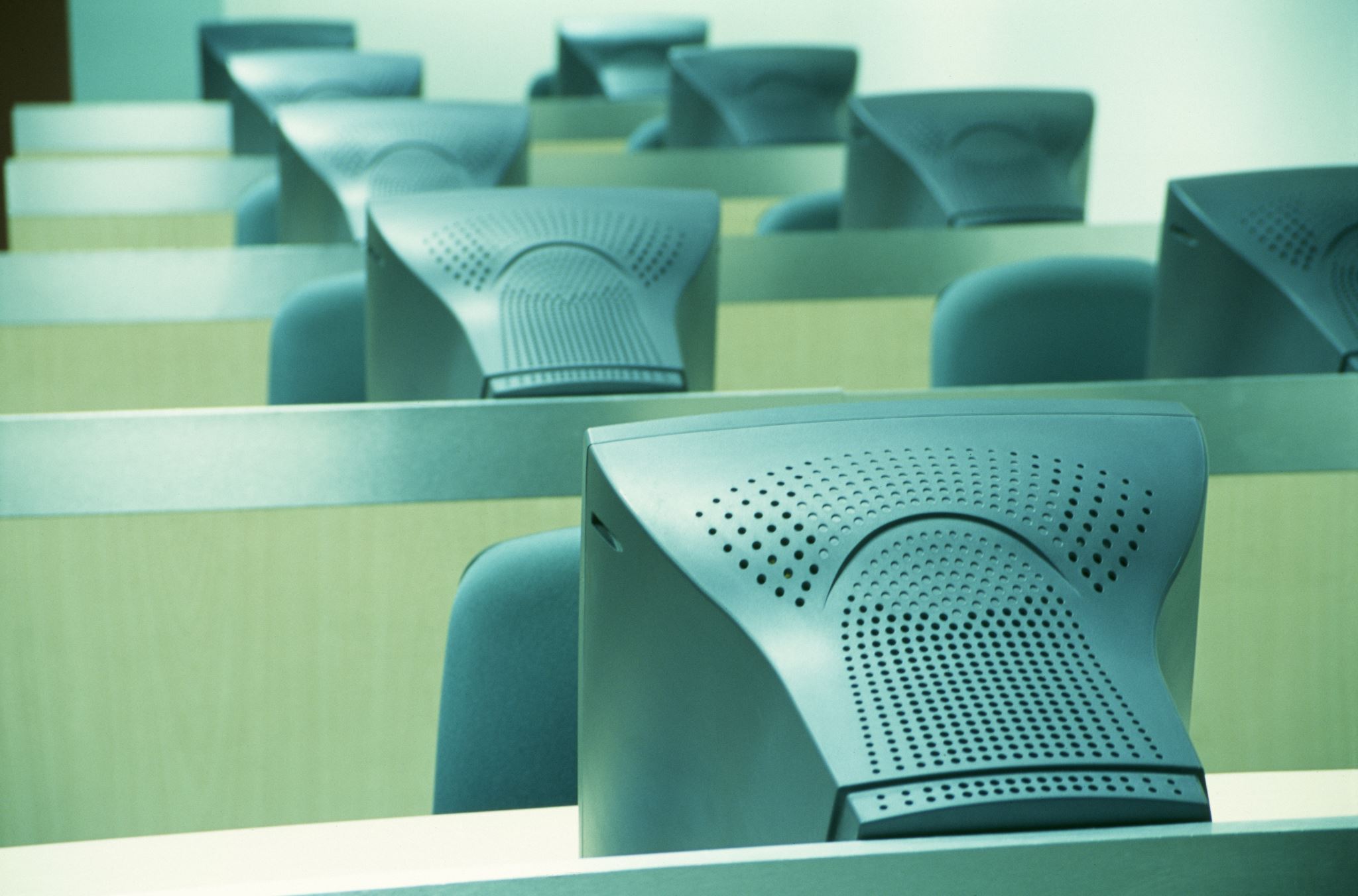 ARCP Panel Writes to the PGD to Request Approval of Early CCT
ARCP panel chair emails in advance of the panel meeting
ARCP not to be signed off until approved by the PGD
If a decision cannot be made until discussed at ARCP panel an OC5 may need to be considered
The next ARCP panel could then be held locally
ARCP Panel Writes to the PGD to Request Approval of Early CCT
ARCP Panel Writes to the PGD to Request Approval of Early CCT
Once Agreed LE to be Informed of the New CCT Date
Additional Time Required Should be Treated as an Extension
[Speaker Notes: May need to remember when calculating CCT dates]
Additional Time Required Should be Treated as an Extension
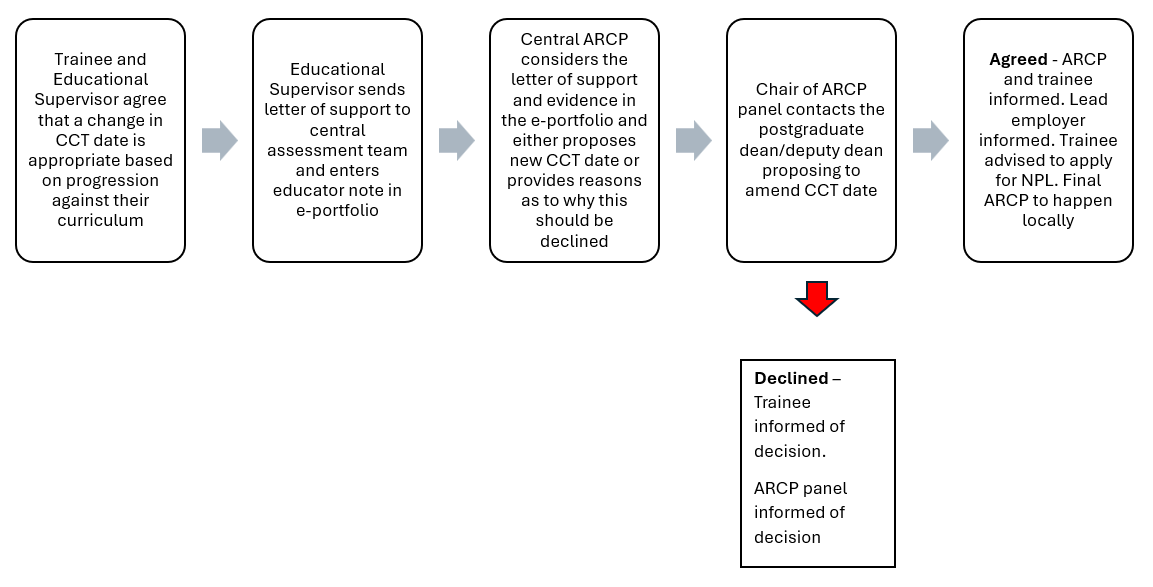 Questions?